資料３－２
レッドステージ（非常事態）の対応方針に基づく要請　新旧対照表
1
2
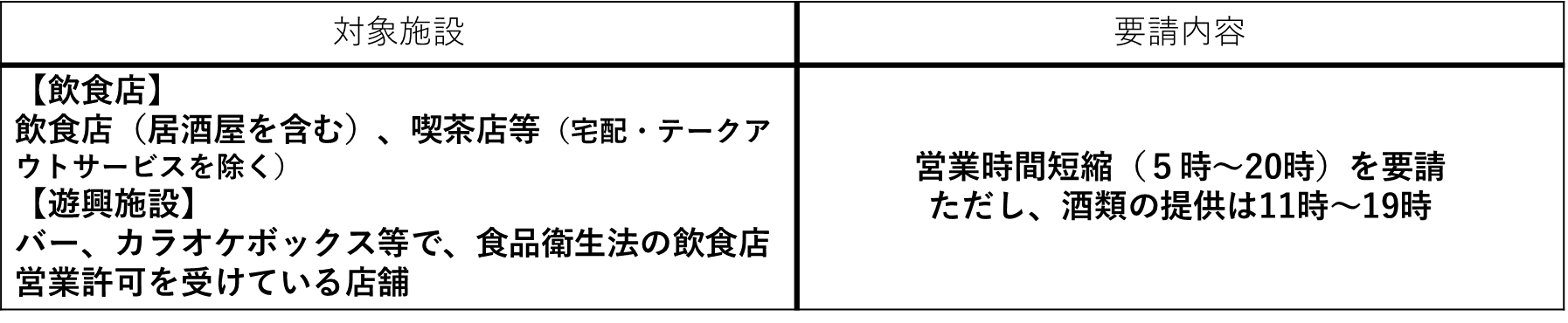 3
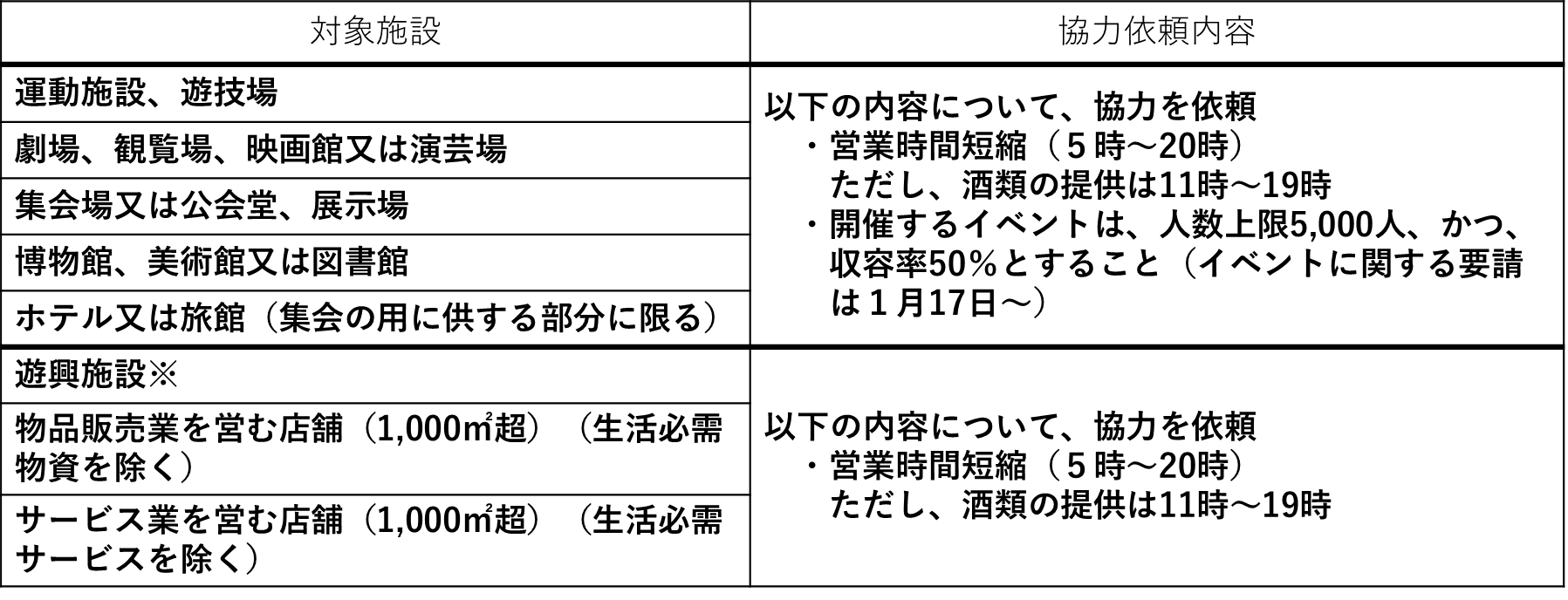 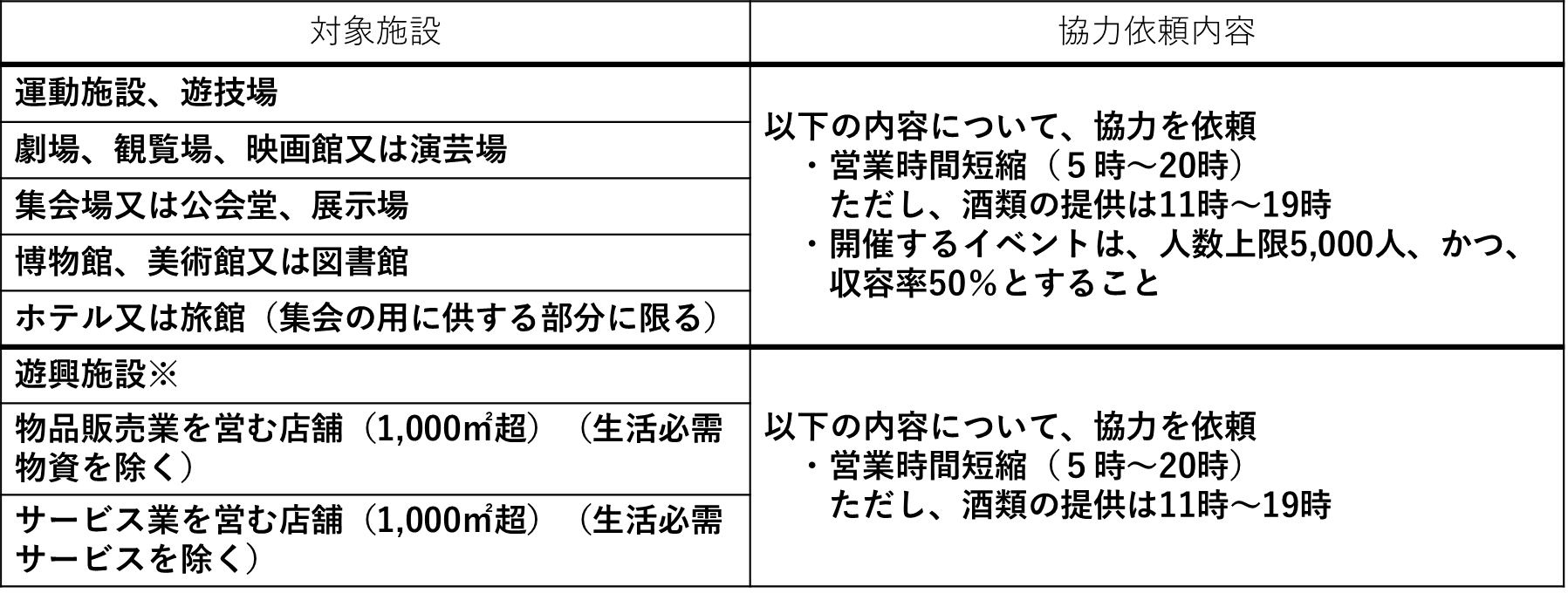 4
5
6